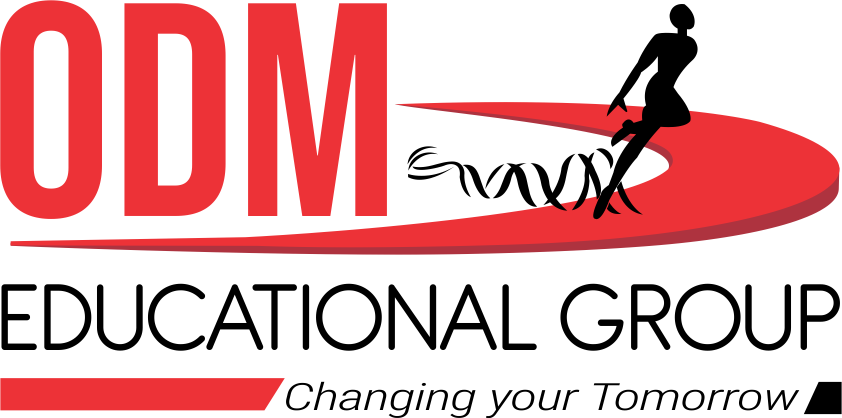 CLASS : UKG
SUBJECT :MATHS   
CHAPTER : 19
CHAPTER NAME- ADDITION
TOPIC : COUNT,ADD AND WRITE (NOTEBOOK WORK)
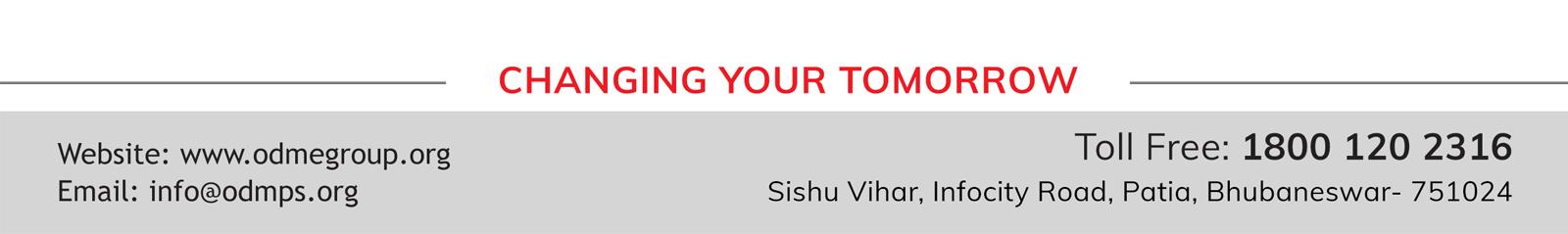 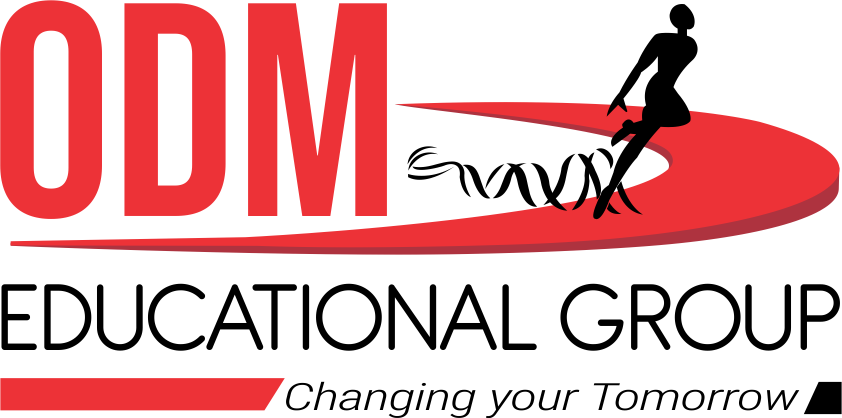 TODAY’S TOPIC - ADDITION

ADDITION MEANS JOIN TOGETHER OR PUTTING TOGETHER
RECAP
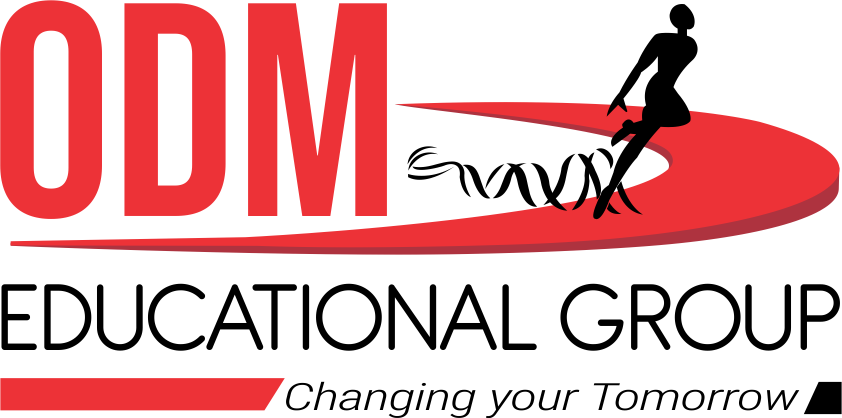 Count, add and write:
=
+
10   +   1    =    11
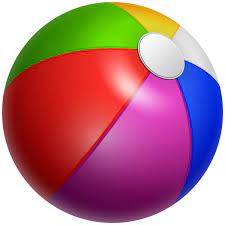 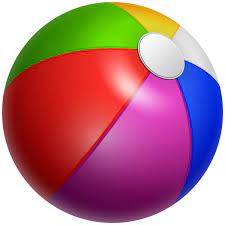 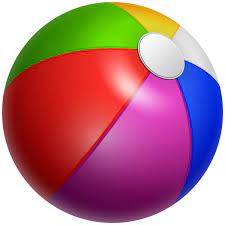 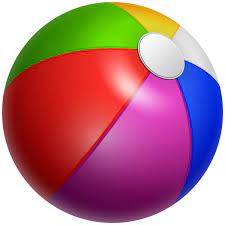 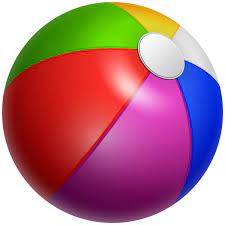 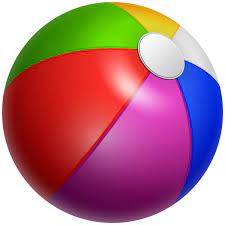 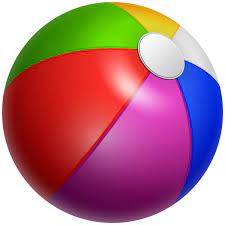 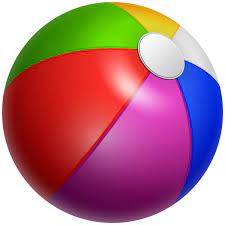 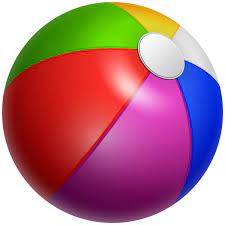 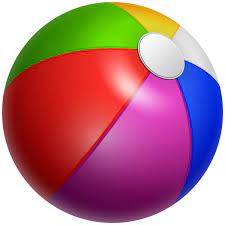 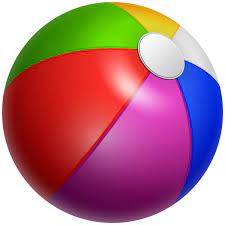 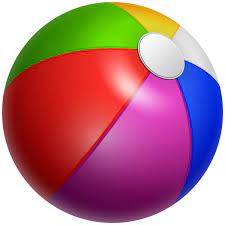 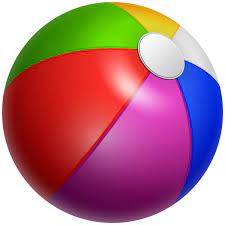 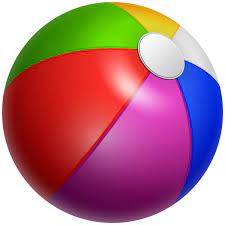 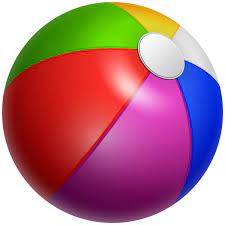 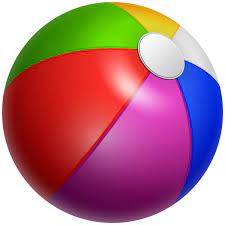 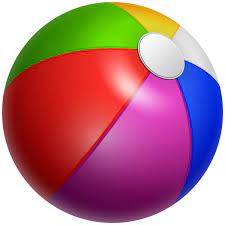 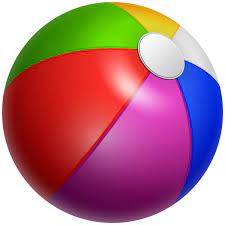 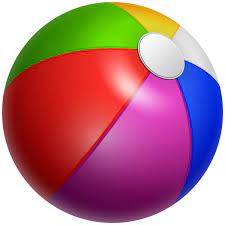 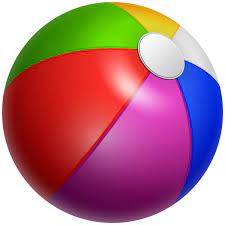 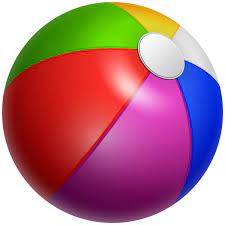 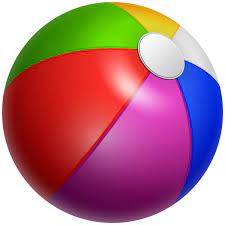 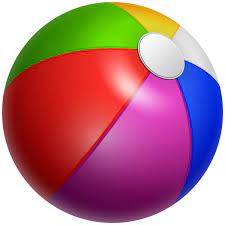 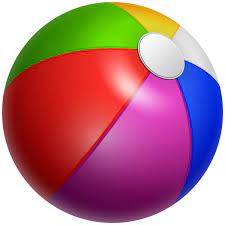 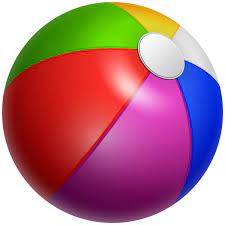 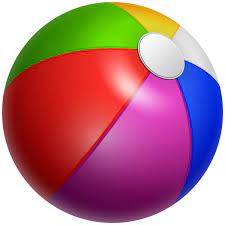 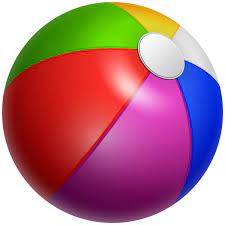 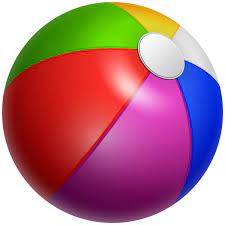 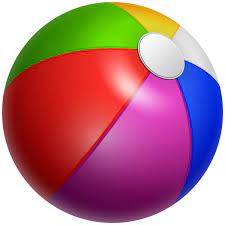 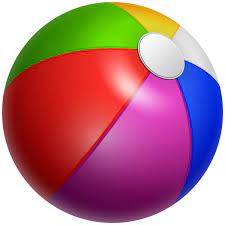 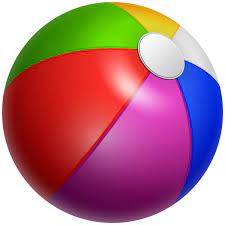 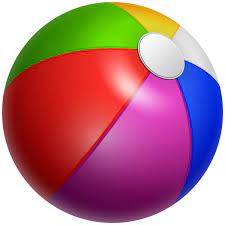 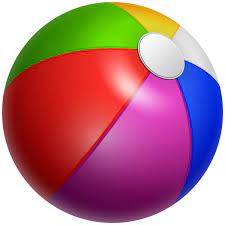 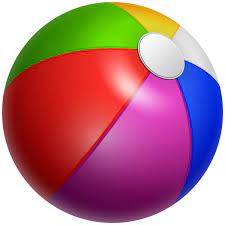 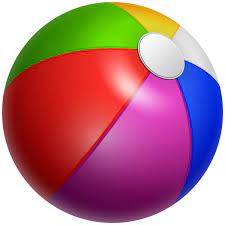 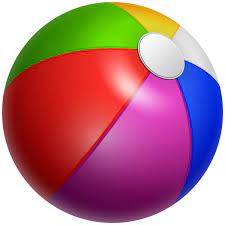 +
=
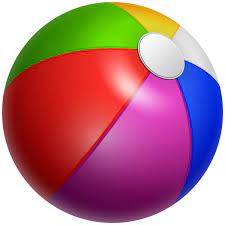 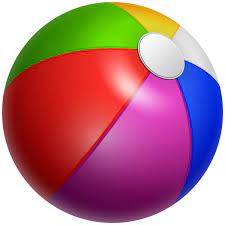 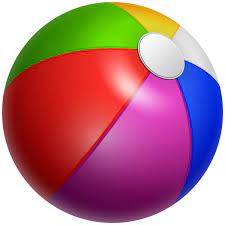 10   +   3    =    13
+
=
10   +   8    =  18
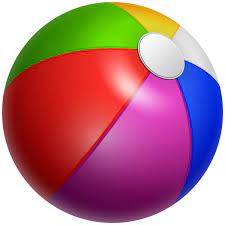 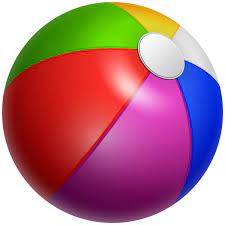 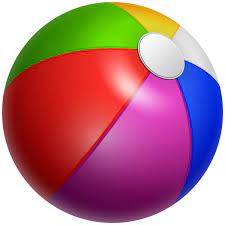 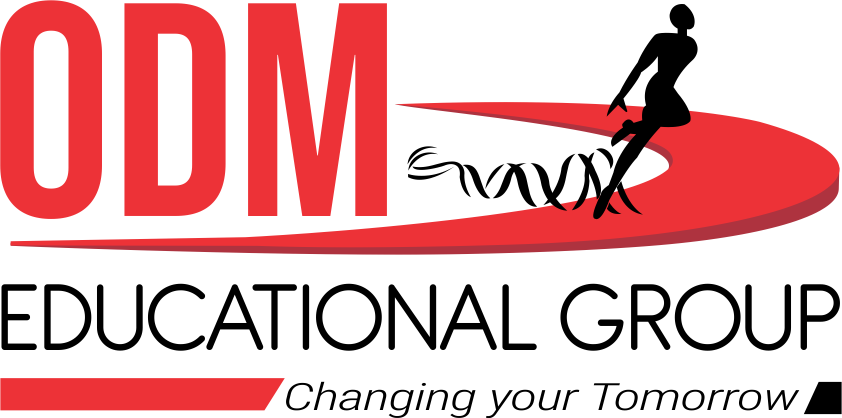 Count, add and write:
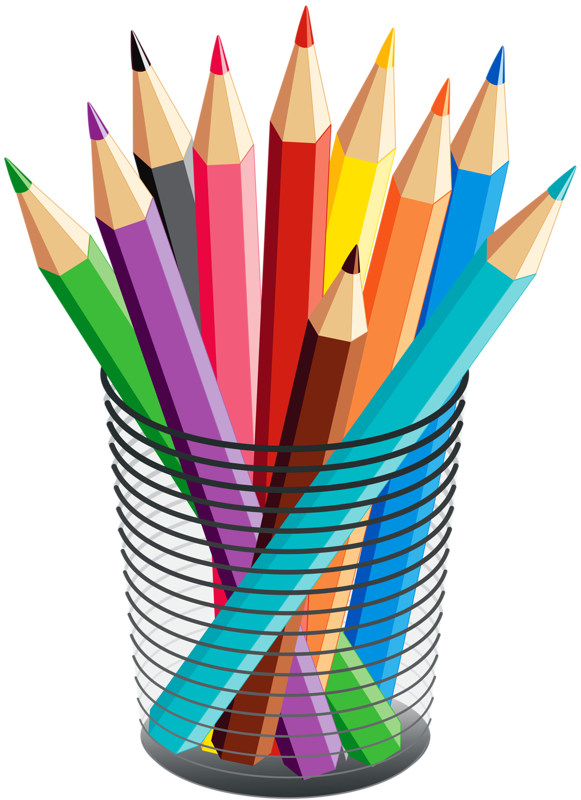 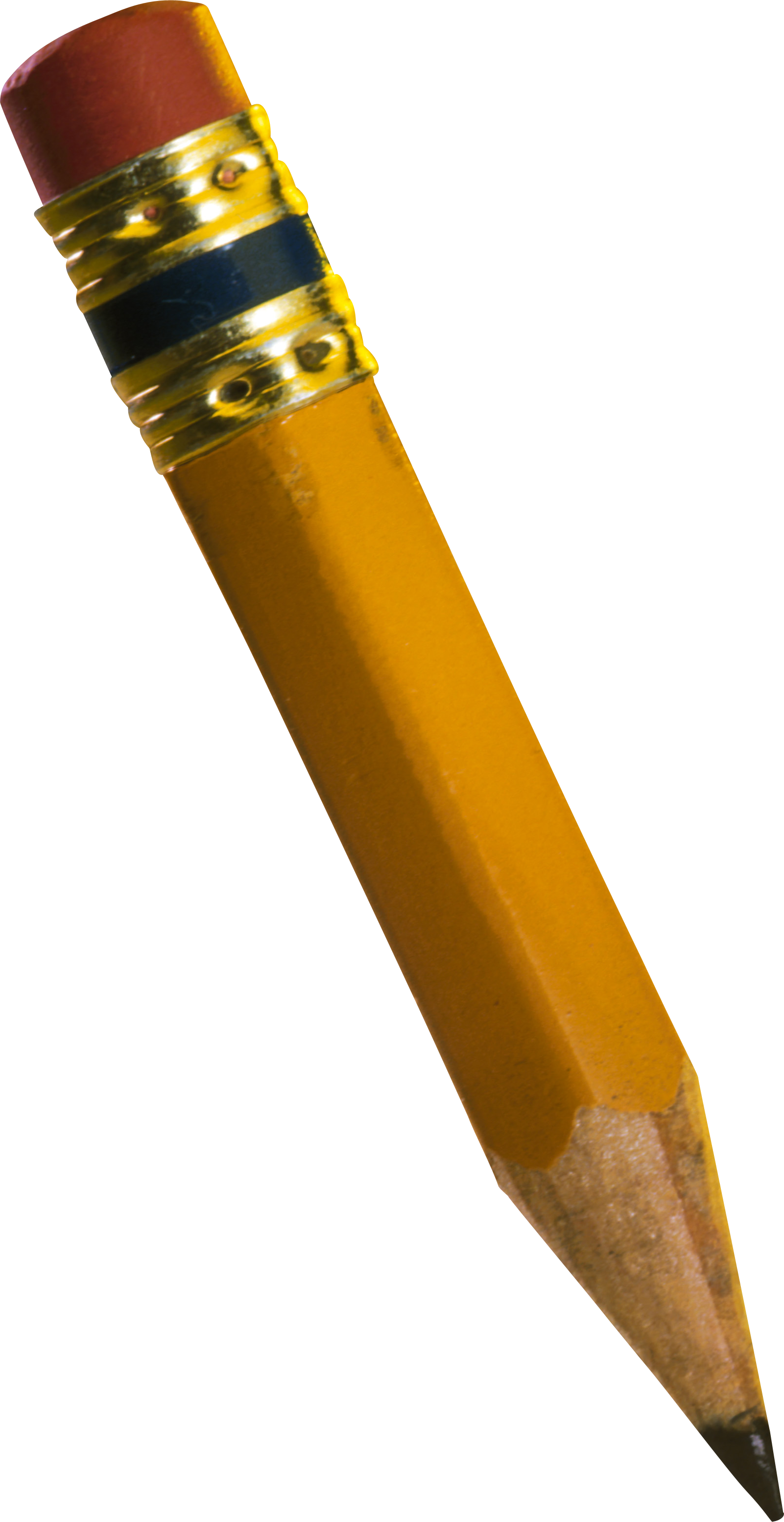 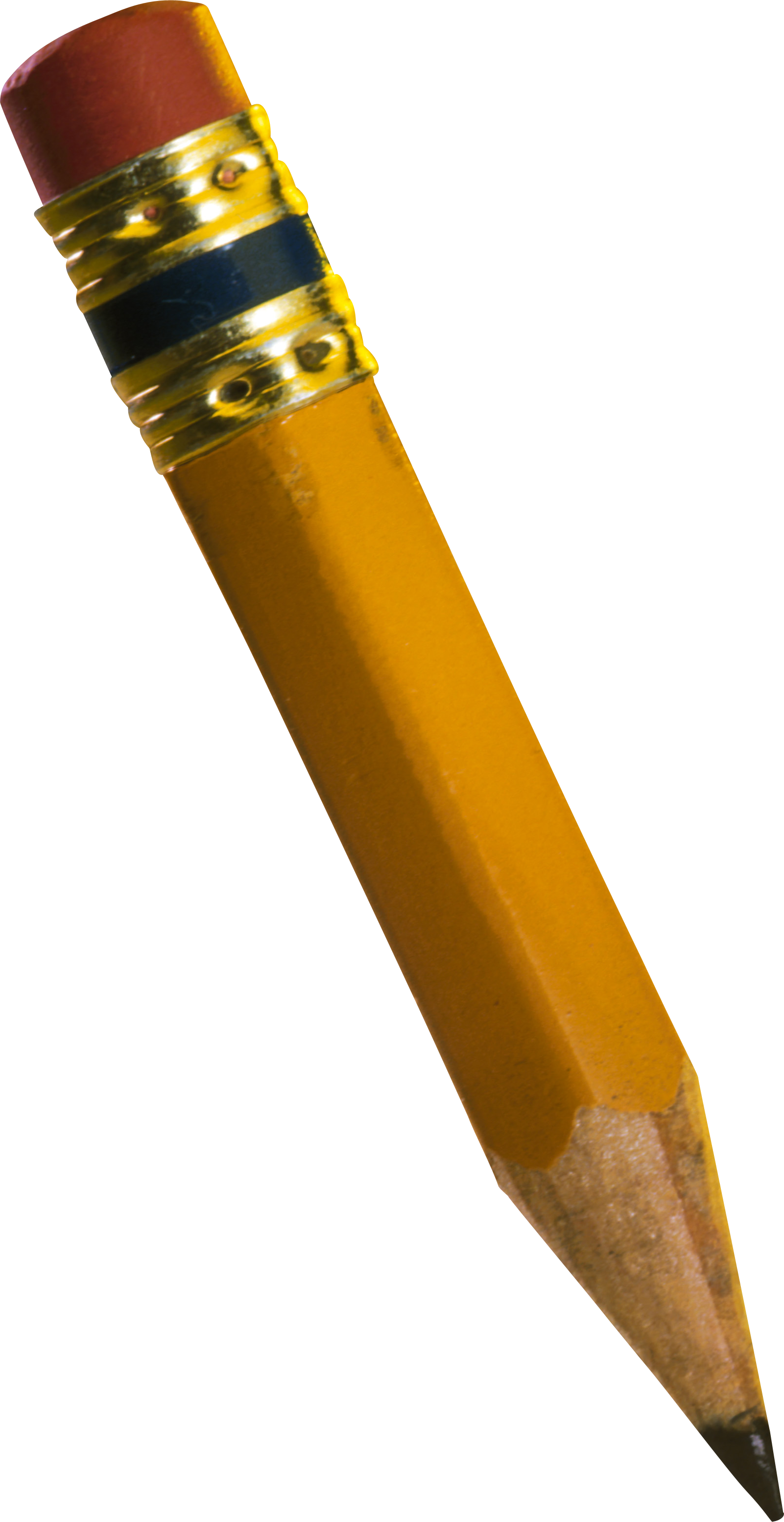 10   +   2    =    12
+
=
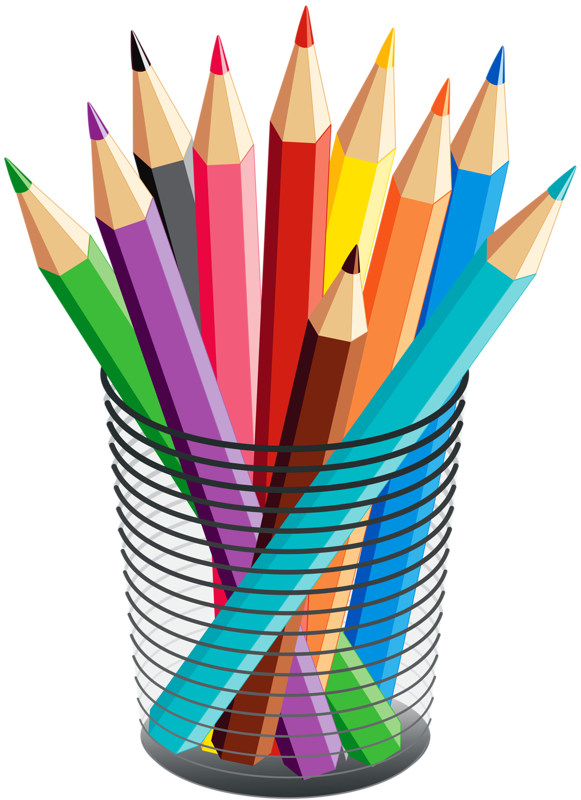 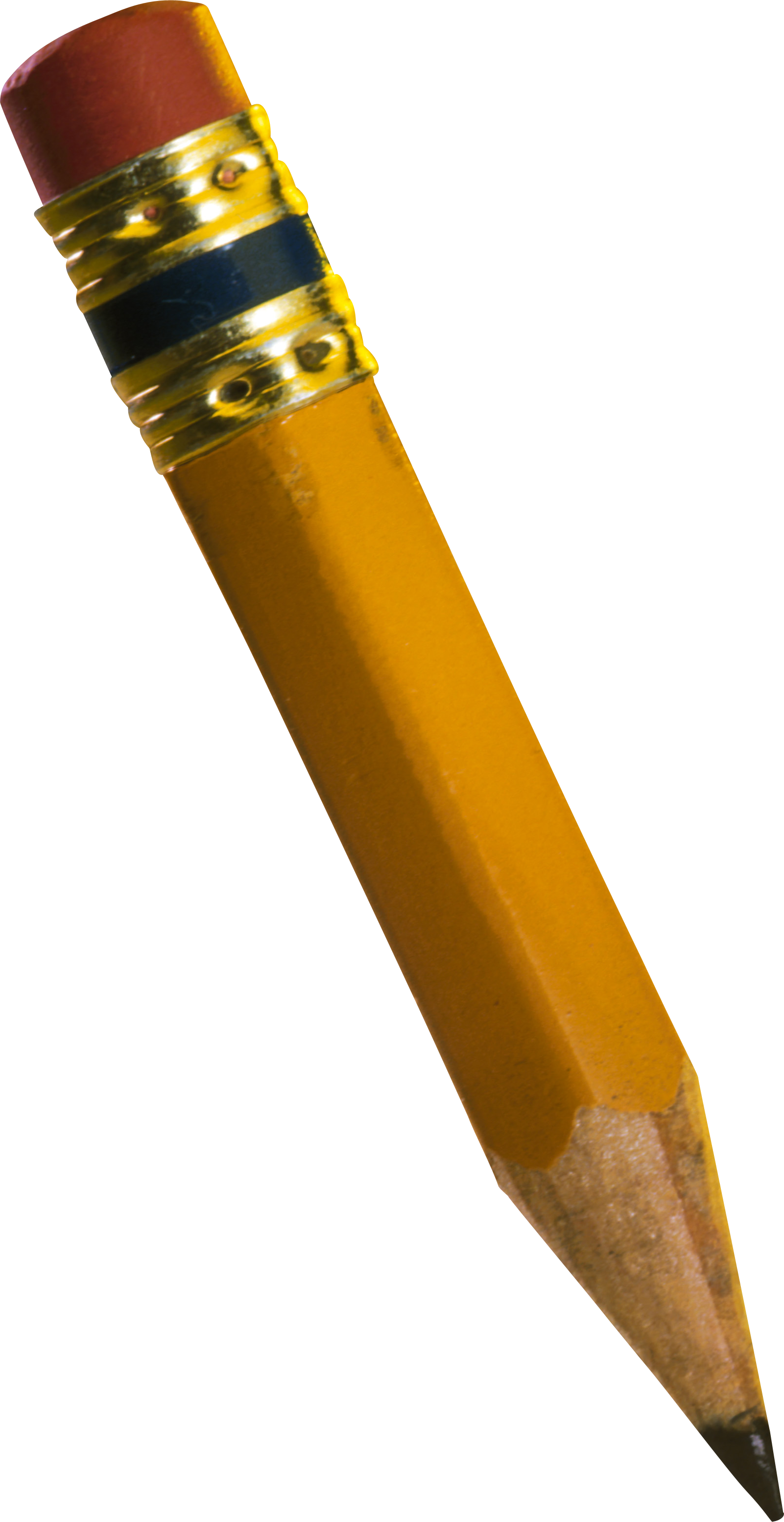 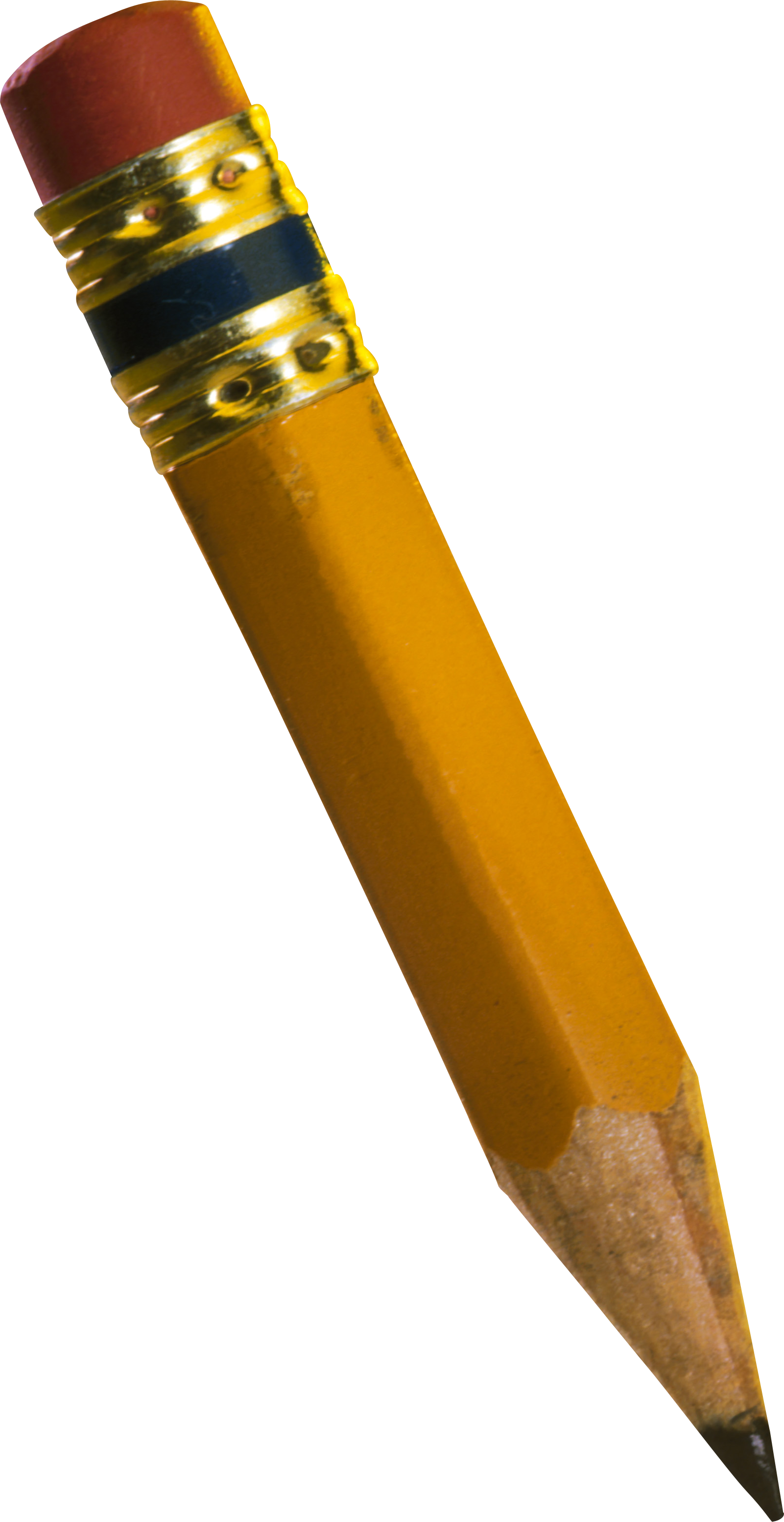 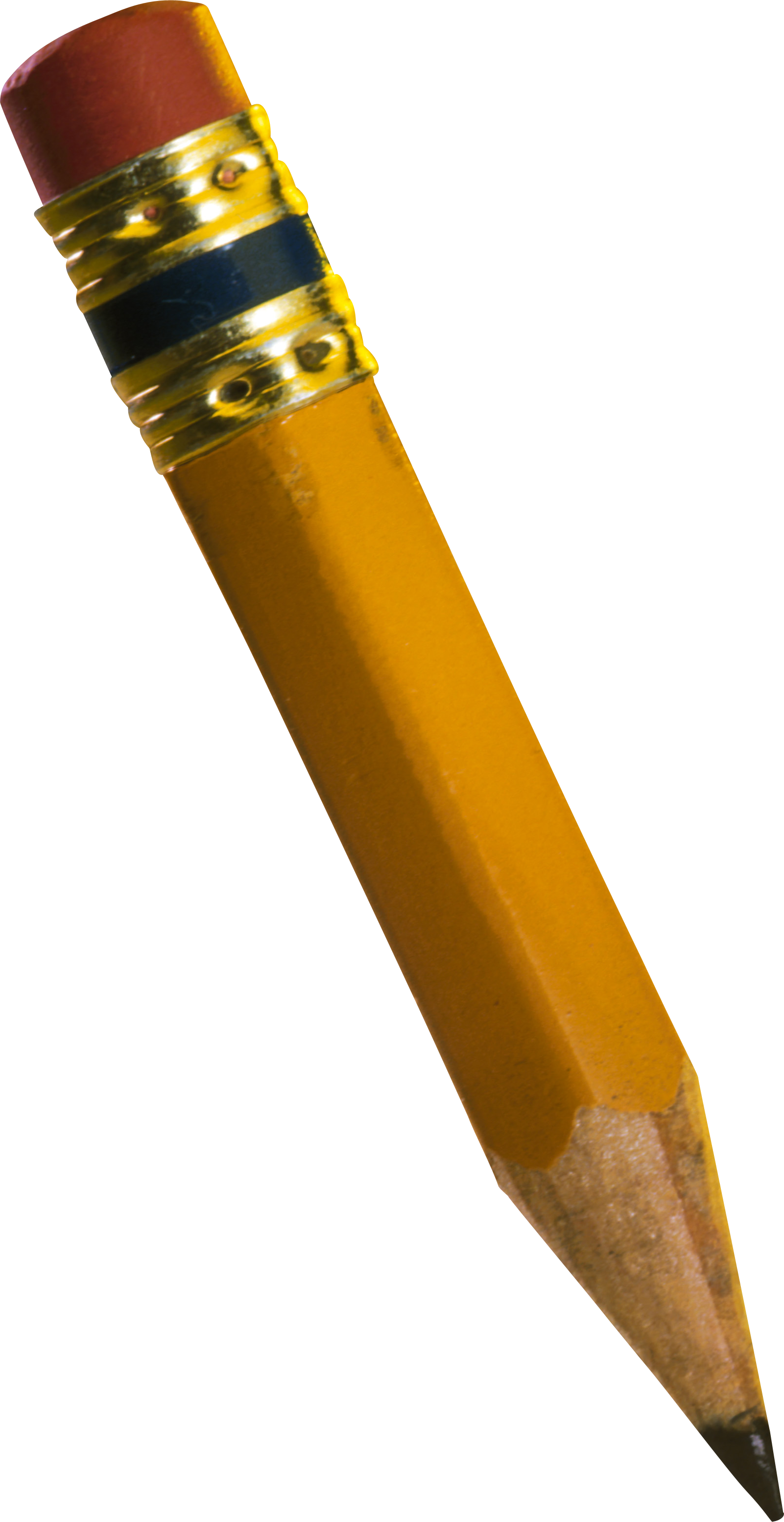 +
=
10   +   3    =    13
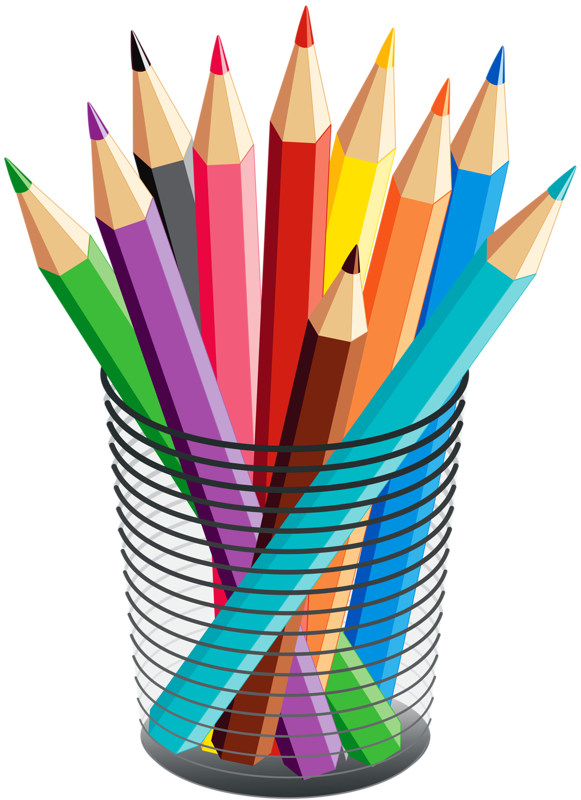 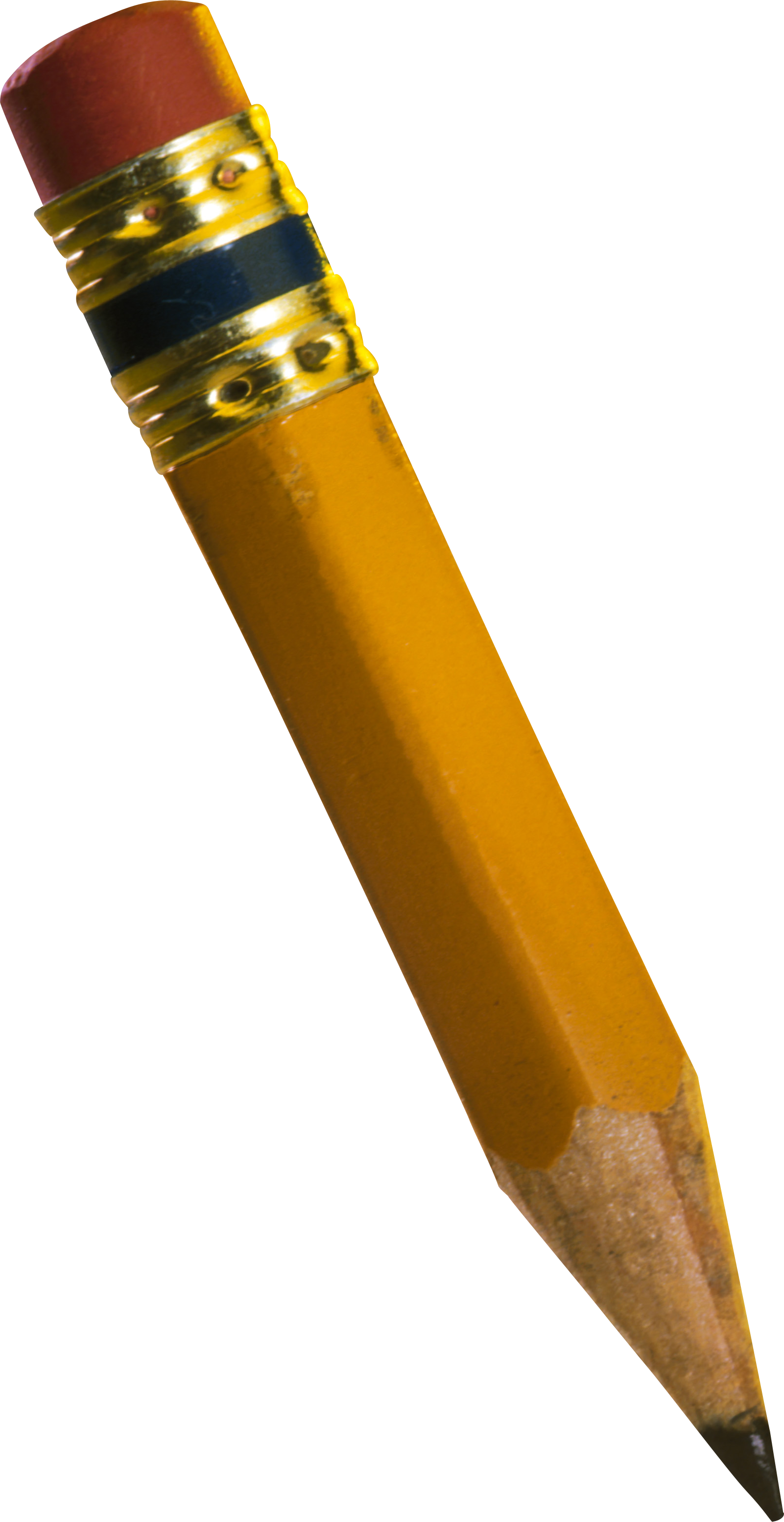 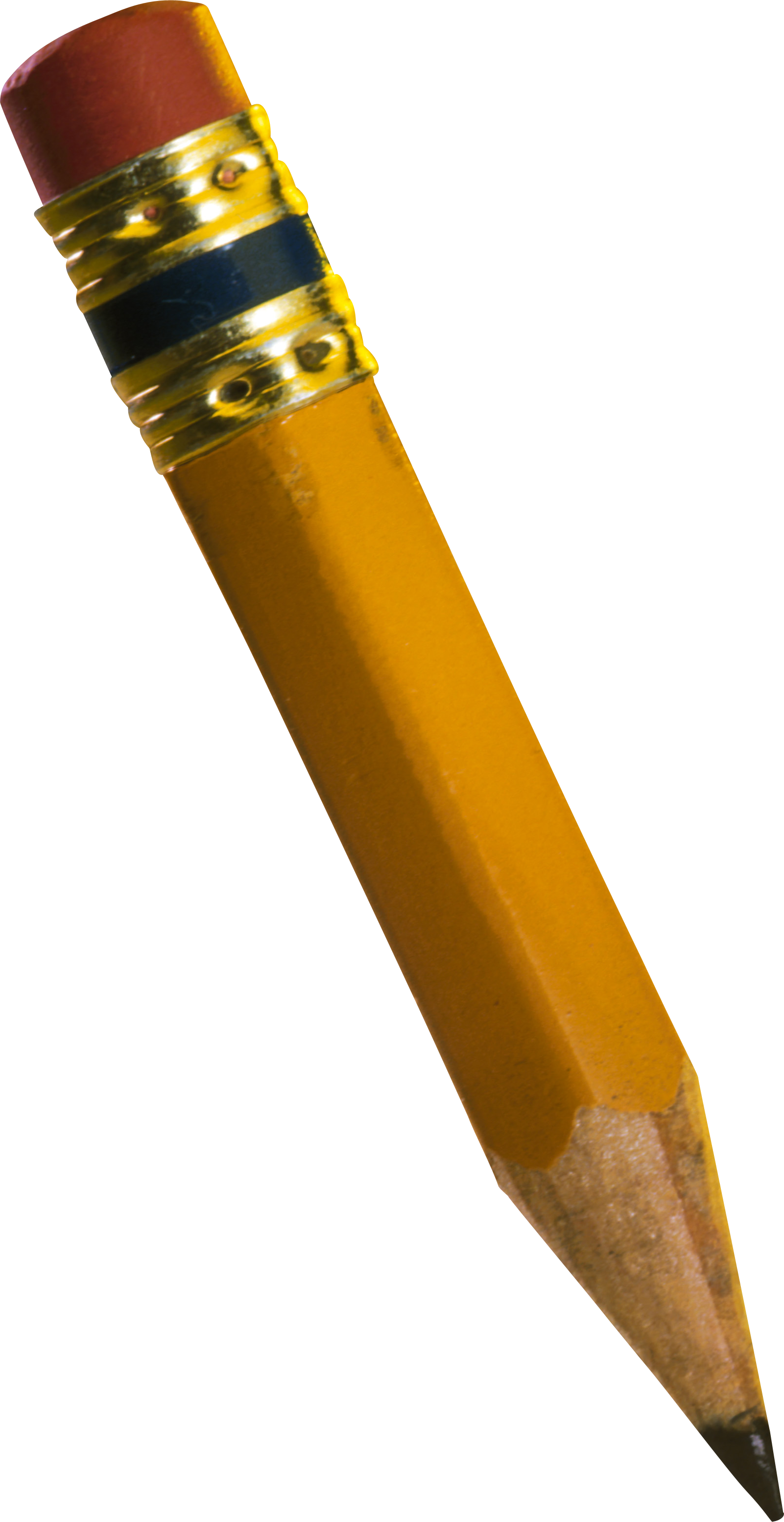 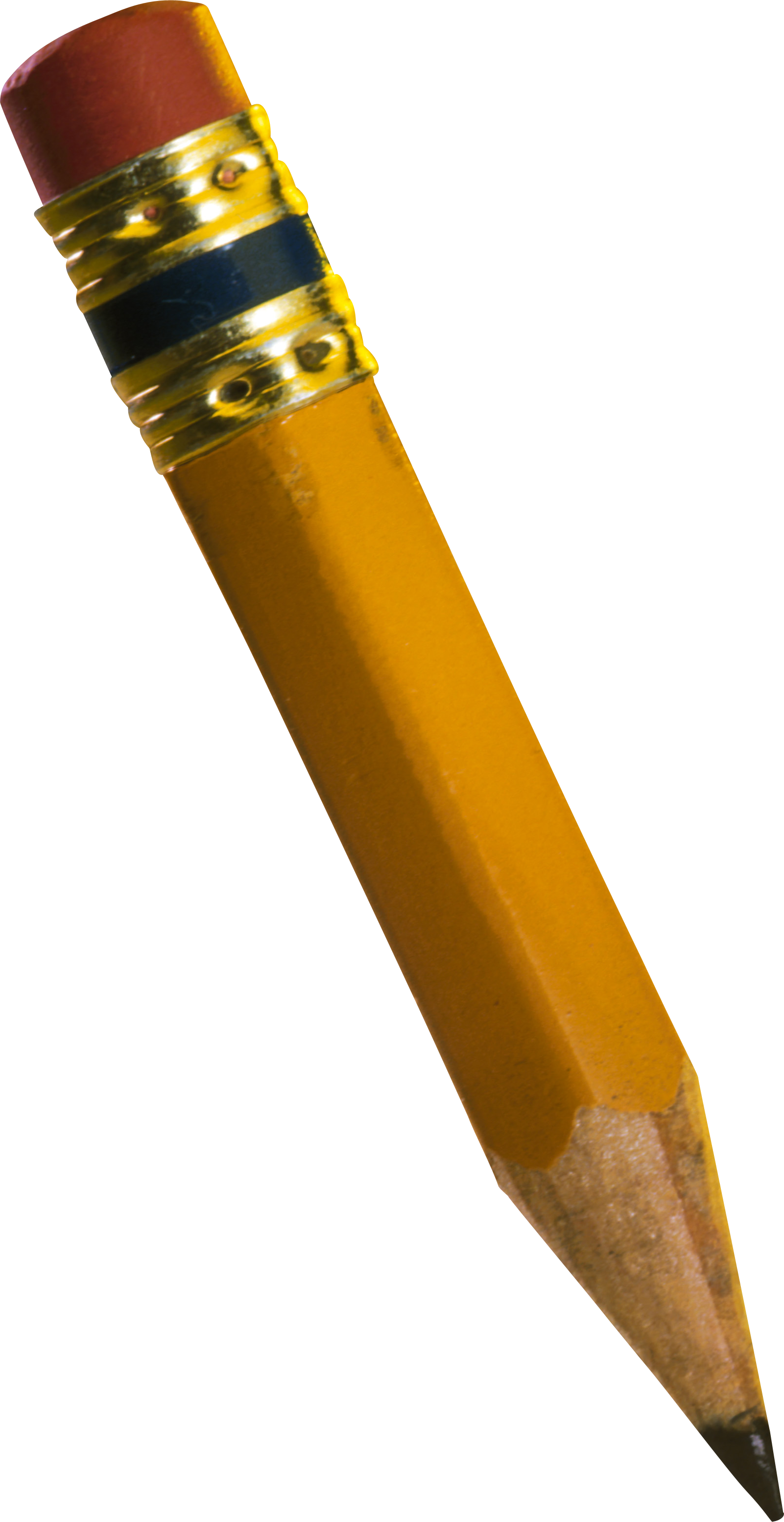 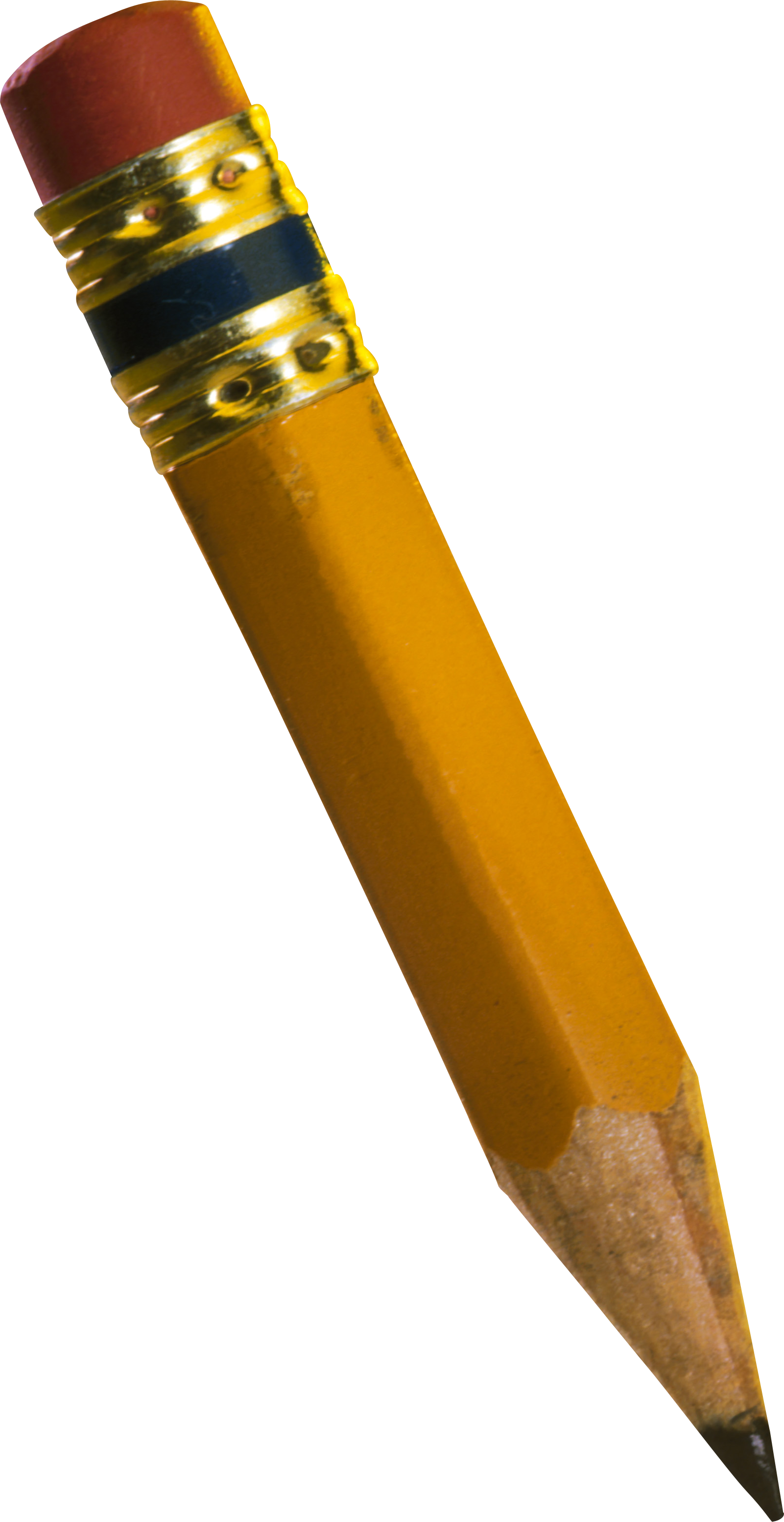 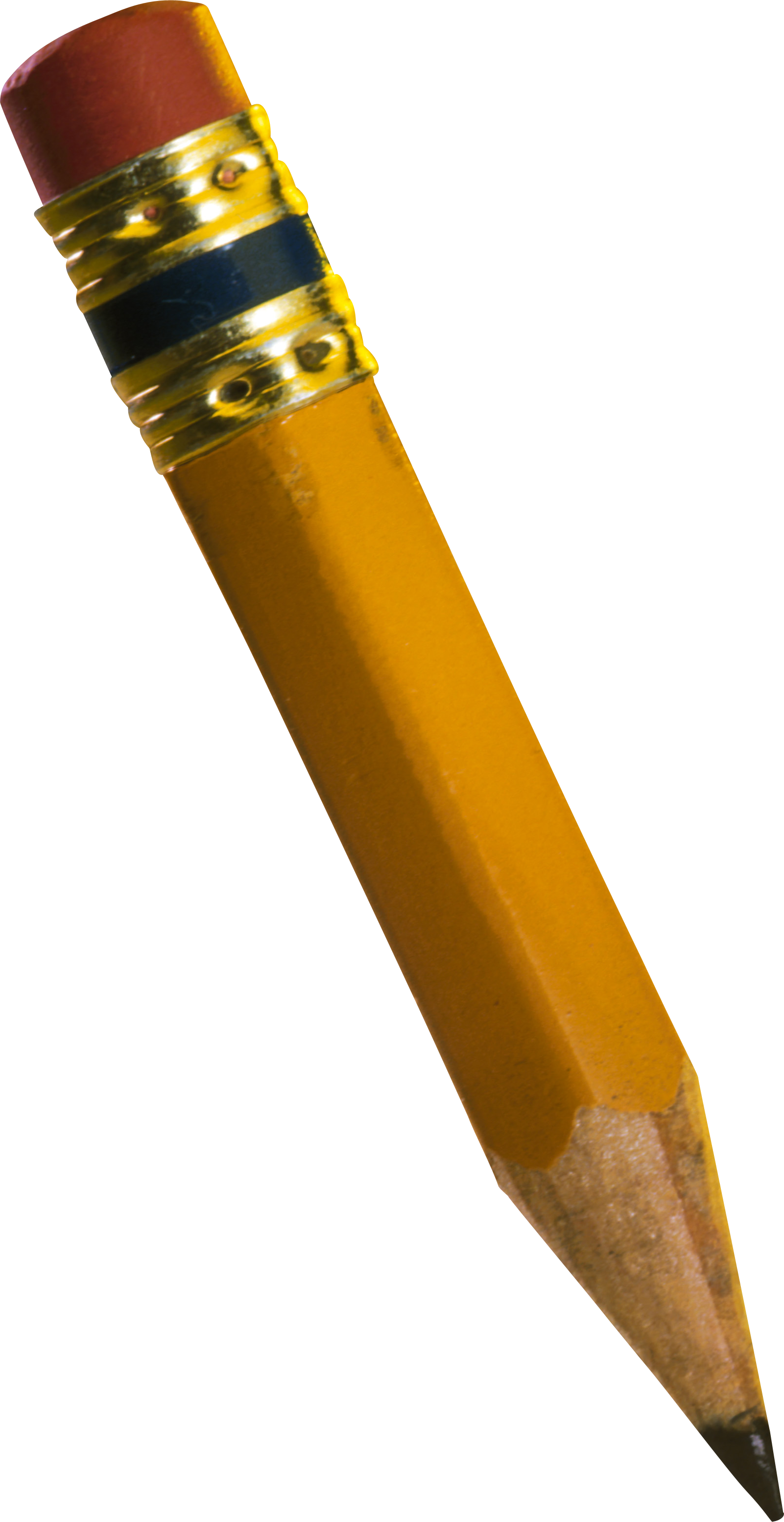 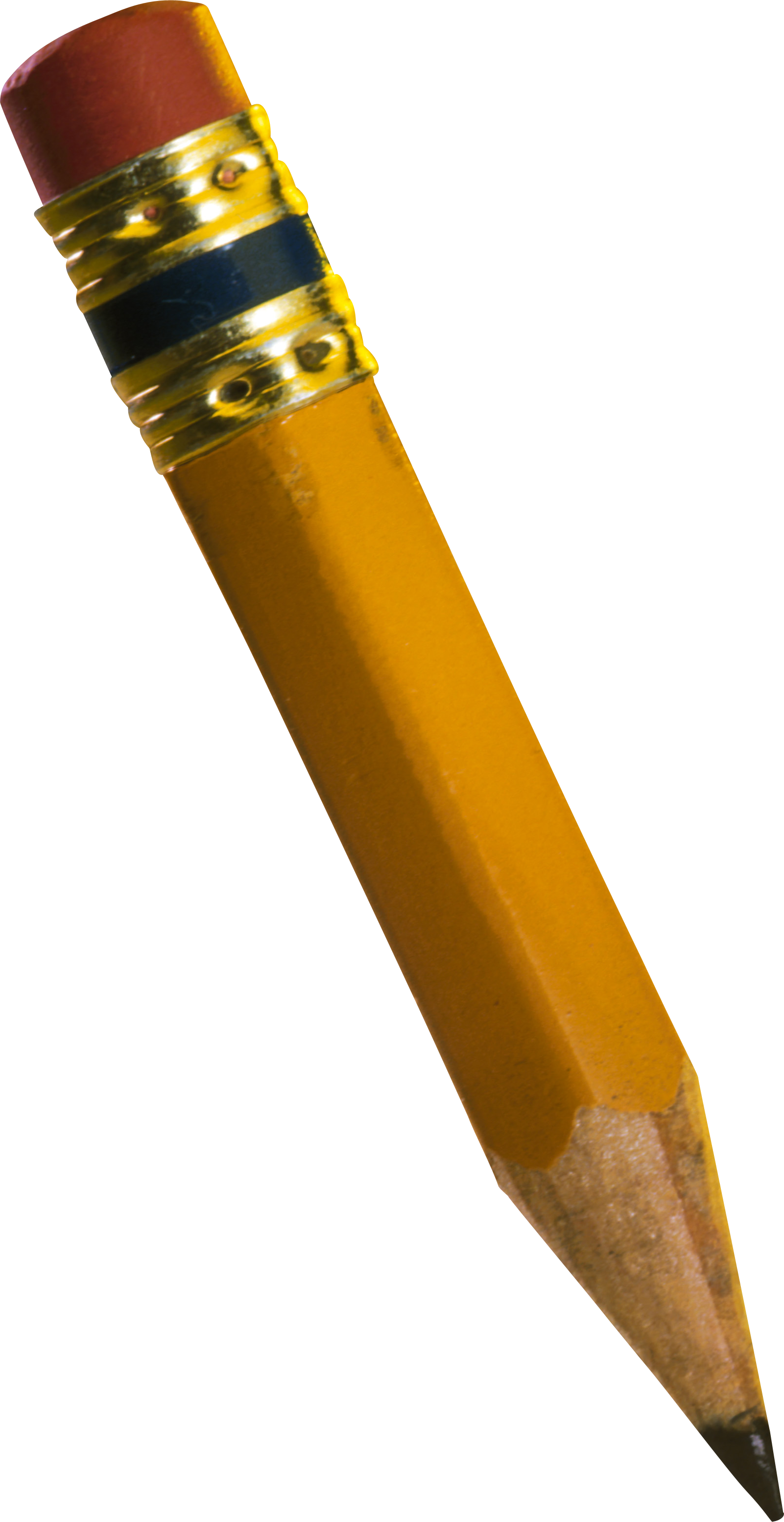 +
=
10   +   6    =    16
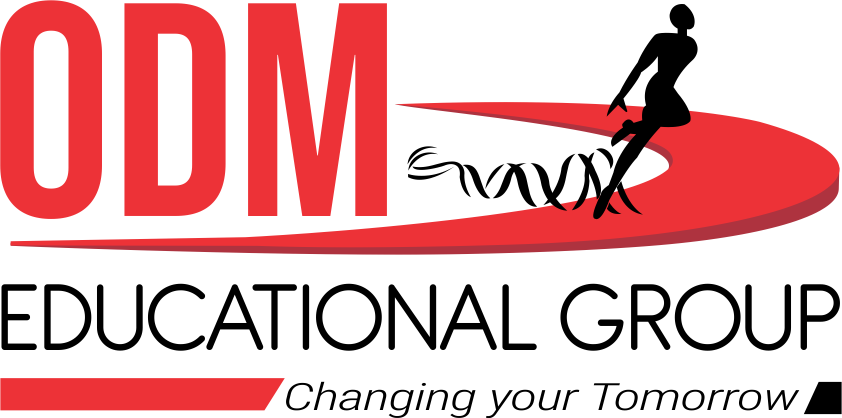 Count, add and write:
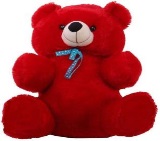 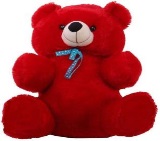 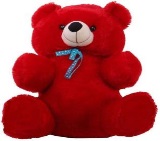 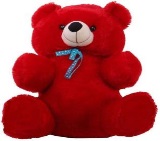 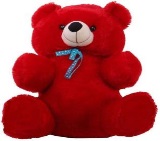 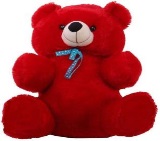 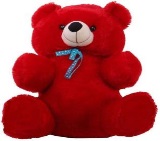 =
+
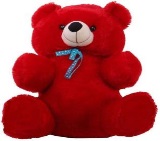 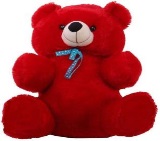 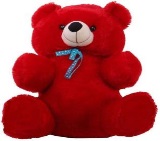 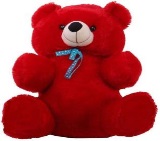 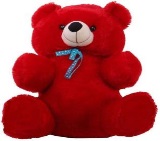 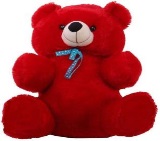 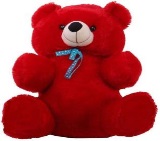 10   +   4    =    14
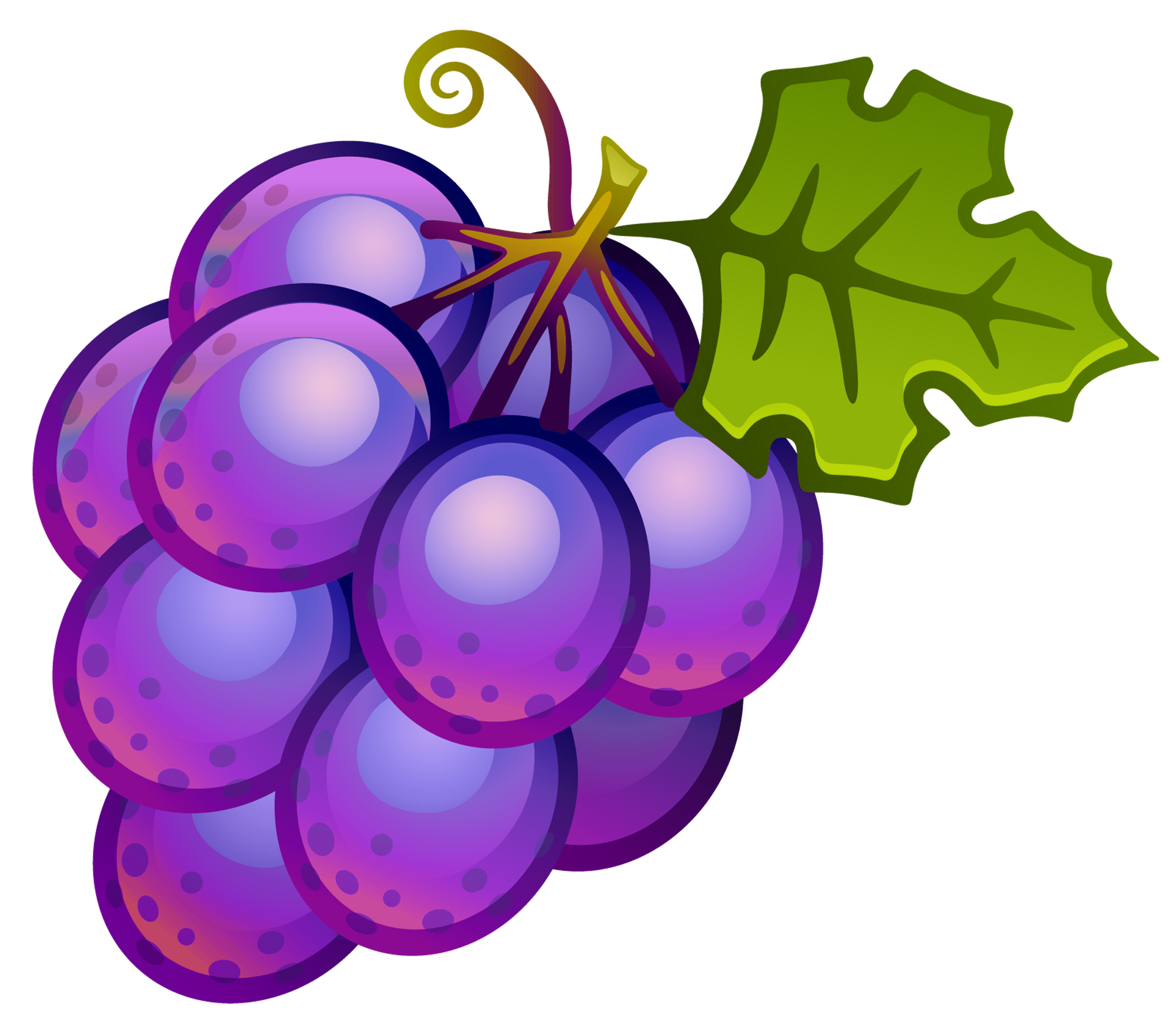 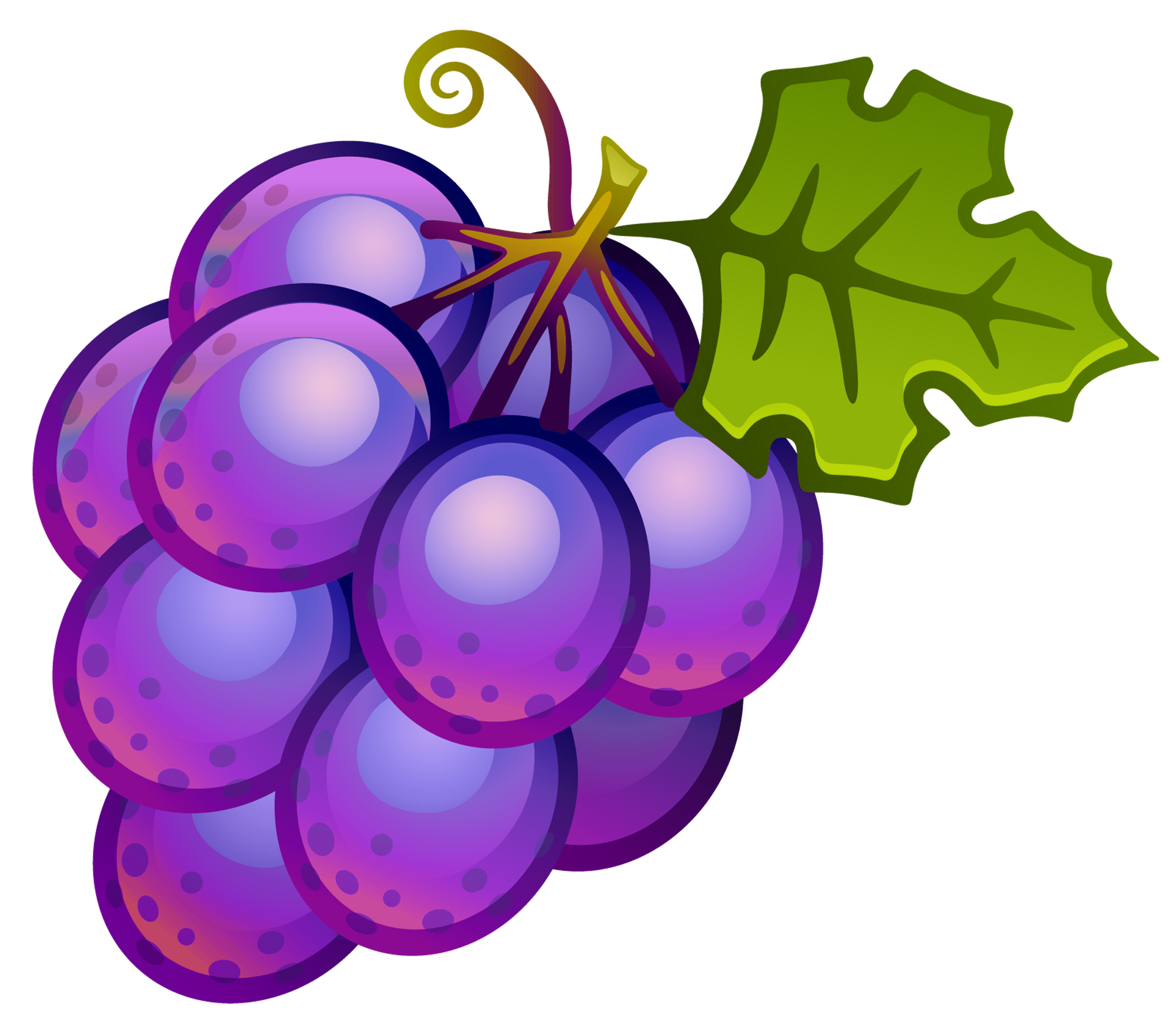 10   +   5    =    15
=
+
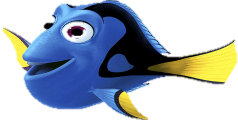 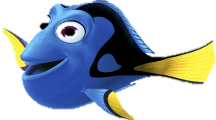 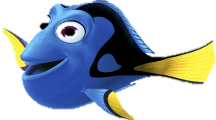 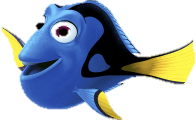 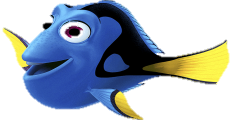 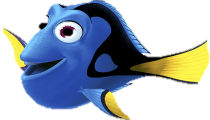 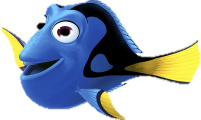 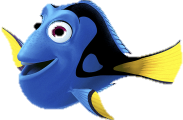 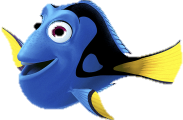 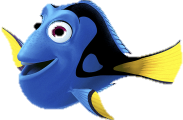 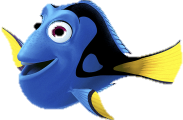 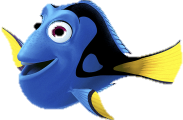 =
+
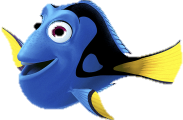 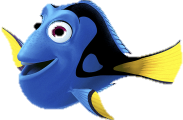 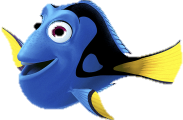 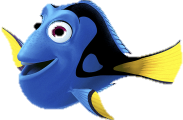 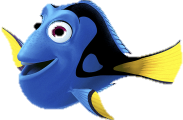 10   +   7    =    17
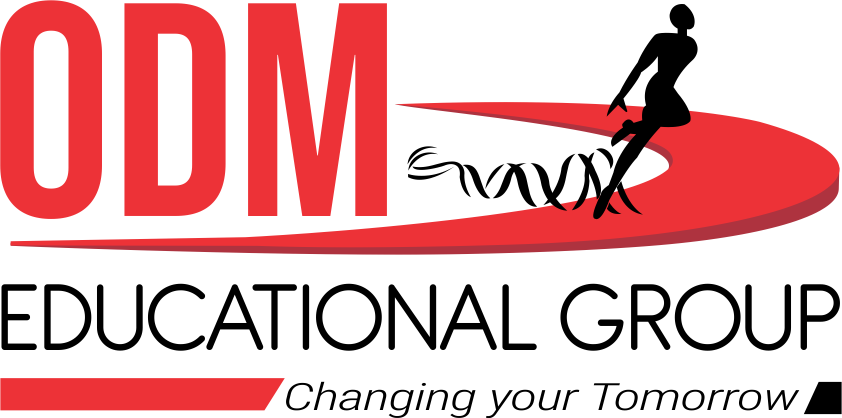 CW
22.11.21
Count, add and write:
1.
=
+
2.
=
+
=
3.
+
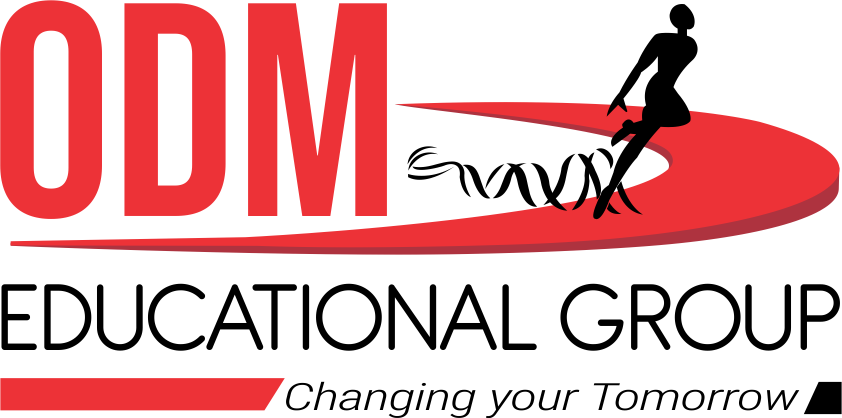 HW
22.11.21
FILL IN THE BLANKS :
1 0     +   2     =     ________
1 0     +   10     =     ________
1 0     +   5     =     ________
1 0     +   7    =_________
1 0     +   3     =     ________
1 0     +   4     =    ________
1 0     +   6     =     ________
1 0     +    8    =     _________
1 0     +   9    =     ________
1 0     +   1  =    _______
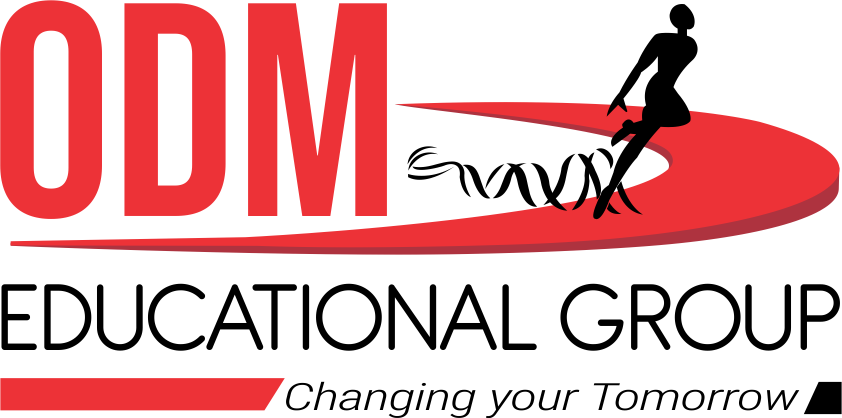 THANKING YOU
ODM EDUCATIONAL GROUP